Чистые вещества и смеси веществ. Способы разделения смесей
Разработал преподаватель химии
Гпоу то Техникум технологий пищевых производств
Лемягова анастасия олеговна
Чистыми называют вещества, которые обладают постоянными физическими свойствами. 

Смесь– это то, что образуется при перемешивании двух и более различных по свойствам веществ. Вещества, составляющие смесь, называют компонентами.
Примеры смесей
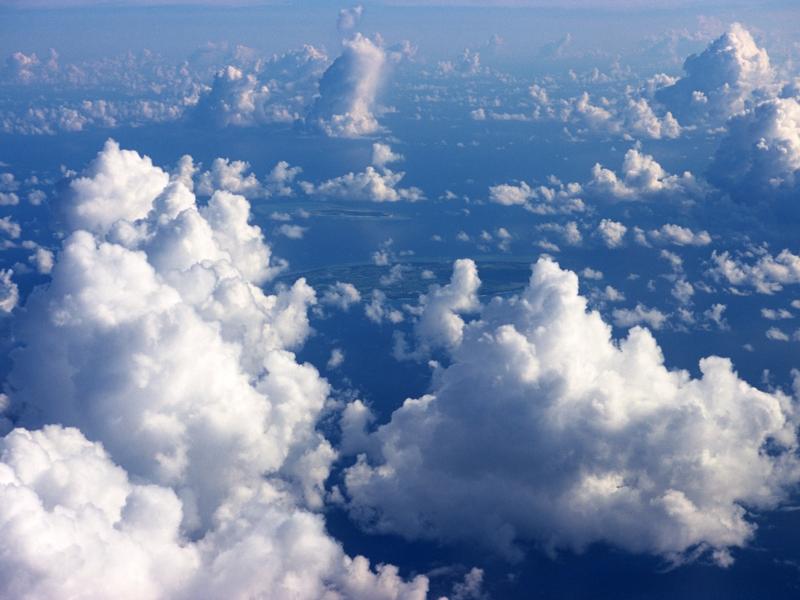 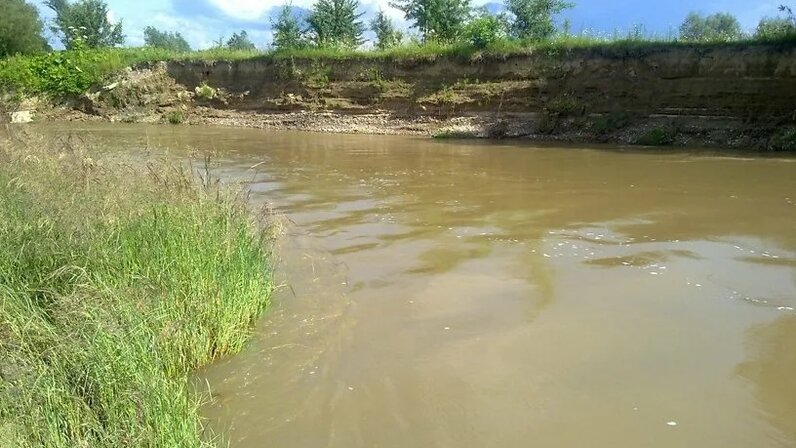 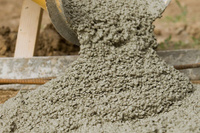 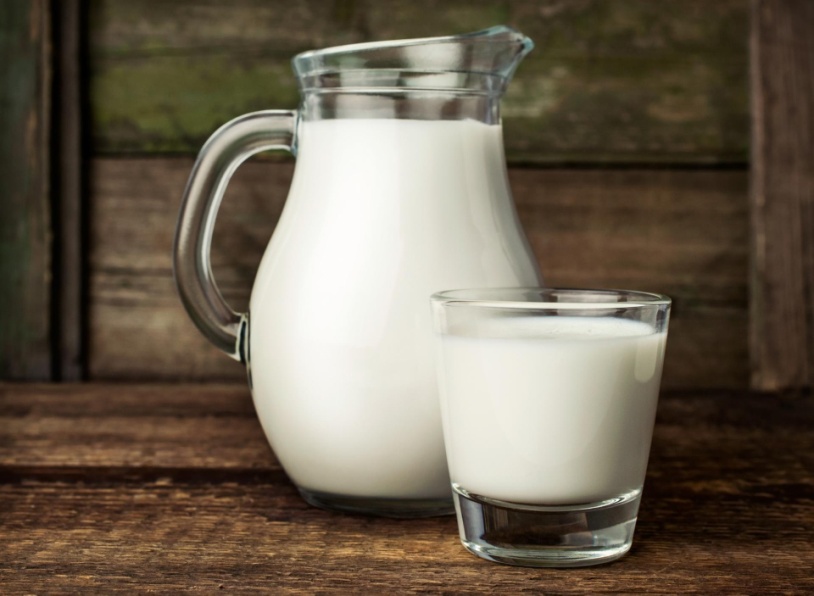 Способы разделения смесей
— Отстаивание
— Фильтрование
— Действие магнитом
— Кристаллизация
— Выпаривание
— Дистилляция (перегонка)
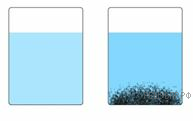 Отстаивание
Отстаивание — это разделение неоднородной жидкой смеси на компоненты, путём её расслоения с течением времени под действием силы тяжести.
Отстаиванием можно разделить смесь нерастворимых в воде веществ, имеющих разную плотность.
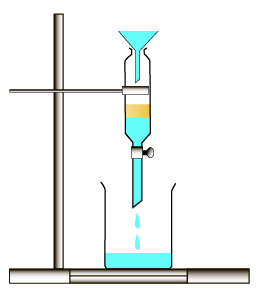 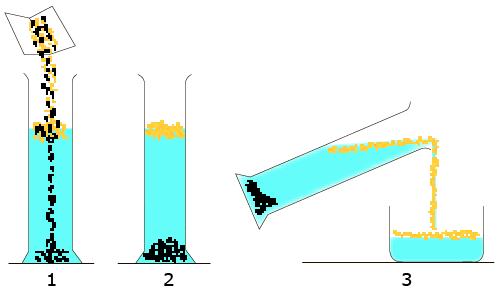 Примеры отстаивания
Вода и песок
воды и нефти, вода  и бензин, вода и масло
Вода  и мел
Смесь из железных и древесных опилок можно разделить, если высыпать её в сосуд с водой (1), взболтать и дать отстояться. Железные опилки опустятся на дно сосуда, а древесные будут плавать на поверхности воды (2), и их вместе с водой можно будет слить в другой сосуд (3)
ацетона и угольного порошка
воды и взболтанной в ней глины и водоросли
Фильтрование
Фильтрование — это разделение жидкой неоднородной смеси на компоненты, путём пропускания смеси через пористую поверхность. В роли пористой поверхности может выступать бумажная воронка, марля, сложенная в несколько слоёв, или любой другой пористый материал, способный задержать один или несколько компонентов смеси.
Фильтрованием можно разделить неоднородную смесь, состоящую из растворимых и нерастворимых в воде веществ.
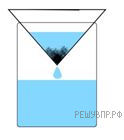 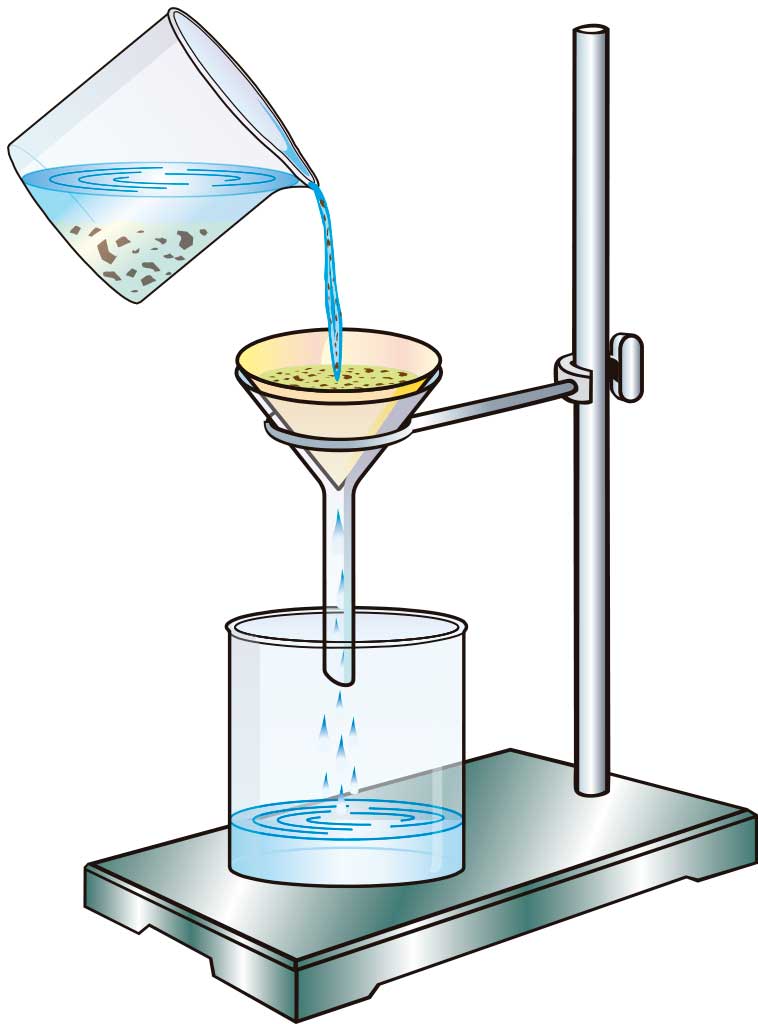 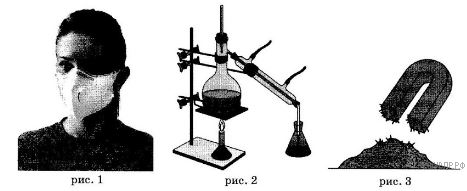 Примеры фильтрования
отделить воду от нерастворимых солей ее нужно фильтровать
Кусочки серы от этанола отделаются фильтрованием
Сульфат бария можно отделить от воды фильтрование
Фильтрование. Воздух спокойно проходит сквозь фильтр, в то время как распыленные в помещении мелкие капли водоэмульсионной краски остаются на нем и не проходят через него
Фильтрование. Раствор хлорида натрия от осадка гидроксида железа можно отделить фильтрованием.
Раствор хлорида натрия от осадка сульфата бария можно отделить фильтрованием.
 Фильтрование. Лекарственный травяной настой и смесь лечебных трав можно отделить фильтрованием.
Фильтрование. Творог можно отделить от сыворотки фильтрованием
Чтобы отделить воздух от распыленных мелких капель краски нужно воспользоваться фильтром,
Вода и глина
вода и древесные опилки
вода и мелкий гравий
вдыхаемый воздух с мелкими частицами асбестовой пыли 
Талая вода и мелкий гравий для посыпания дорог 
воздух и частицы пыли
вода и частицы песка
Чай и содержащиеся в нём чаинки
Действие магнитом
С помощью магнита из неоднородной смеси выделяют вещества, способные к намагничиванию.
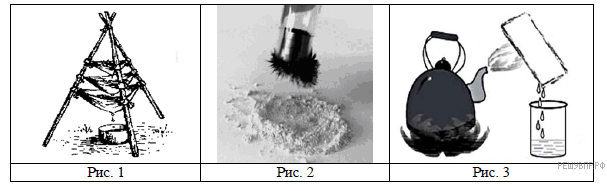 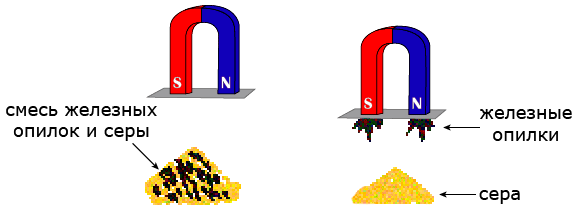 муки от попавших в неё железных опилок
Железо можно отделить магнитом от алюминия
смеси порошка оксида кремния и металлического кобальта
Смеси железного и натриевого порошка
Чугунные опилки можно отделить от древесных с помощью магнита, так как железо притягивается магнитом.
стальные и пластмассовые скрепки
стальных кнопок от древесных опилок
Выпаривание. Кристаллизация
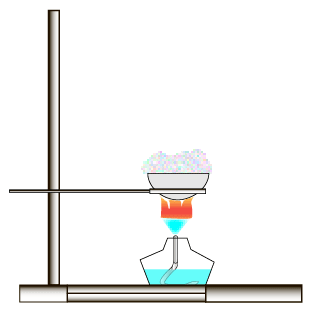 Выпаривание — это способ разделения жидких смесей путём испарения одного из компонентов.
Вода испаряется, а в фарфоровой чашке остаётся поваренная соль. Иногда применяют упаривание, т. е. частичное испарение воды. В результате образуется более концентрированный раствор, при охлаждении которого растворённое вещество выделяется в виде кристаллов. Этот процесс получил название кристаллизации.
Если испарить воду мы получим чистую соль хлорида калия.  воды и хлорида калия
Кристаллизация. Разделяют путем кристаллизации этих солей. воду от растворенных в ней солей
 Выпариванием можно, например, разделить растворитель и растворённое вещество, как в случае с водой и хлоридом калия
 вода и растворённая в ней сахароза
Дистилляция (перегонка)
Дистилляция (перегонка) — это способ разделения жидких однородных смесей путём испарения жидкости с последующим охлаждением и конденсацией её паров.
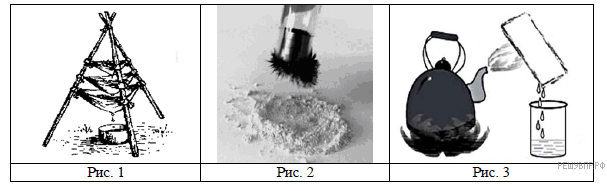 Чтобы отделить воду от растворенных в ней солей, раствор нужно перегнать — процесс дистилляции
Смесь жидкостей можно разделить перегонкой. этанола и воды. воды и пропанола. Уксусную кислоту и воду разделяют дистилляцией.
Смесь жидкостей с разной температурой кипения можно отделать перегонкой. ацетона и изопропила.
Ацетон отделяют от остальных компонентов для снятия жидкости путем дистилляции.
Чтобы очистить воду от растворенных в ней солей, нужно воспользоваться методом дистилляции, в ходе которого вода будет испаряться и конденсироваться в другом сосуде, а соль будет оставаться в начальной колбе. 
Этанол и уксусная кислота смешиваются так, что не видно границ раздела сред, поэтому данный раствор можно разделить с помощью перегонки, так как жидкости кипят при разных температурах
. спирт и растворённые в нём ароматические масла — 1 — перегонка.
Используемые источники
https://izamorfix.ru/himiya/fiz/razdelenie_smesi.html

https://chem-vpr.sdamgia.ru/test?theme=1